ЯКІСТЬ АТМОСФЕРНОГО ПОВІТРЯ В м. ЗАПОРІЖЖЯ у 2022-2023 рр.
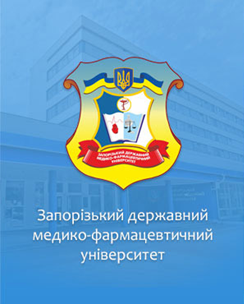 Волкова Юлія Володимирівна  
Севальнєв Анатолій Іванович
Забруднення повітря є одним із найбільших екологічних ризиків для здоров’я

У 2019 році 99% населення світу в умовах, де рівні забруднюючих речовин перевищували встановлені ВООЗ

За оцінками ВООЗ, у 2019 році передчасні смерті, пов’язані із забрудненням атмосферного повітря, були спричинені: 
37% - ішемічною хворобою серця та інсультом
18%- хронічною обструктивною хворобою легень 
23% -  гострими інфекціями нижніх дихальних шляхів
 11% смертей раком органів дихання
Моніторинг якості повітря в м. Запоріжжя
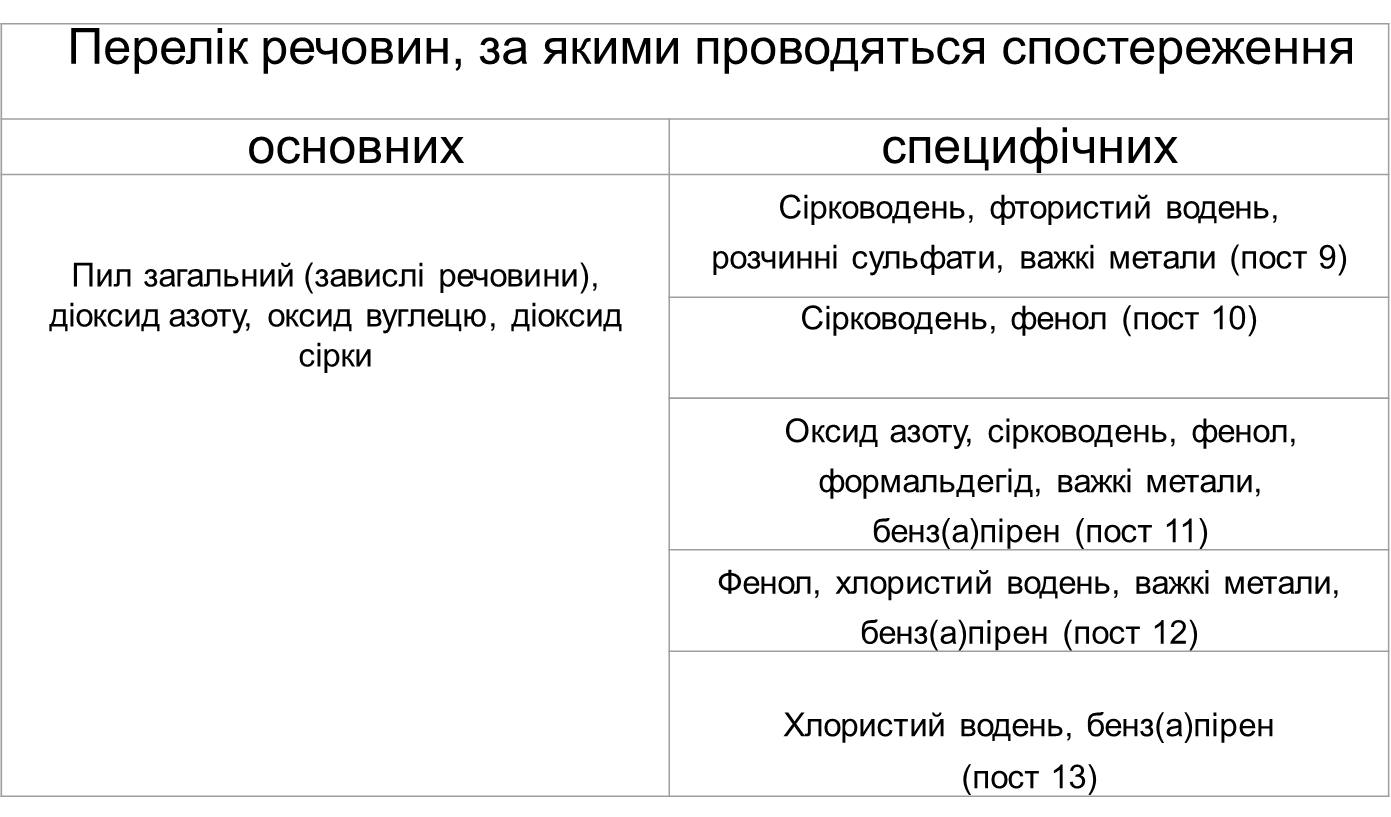 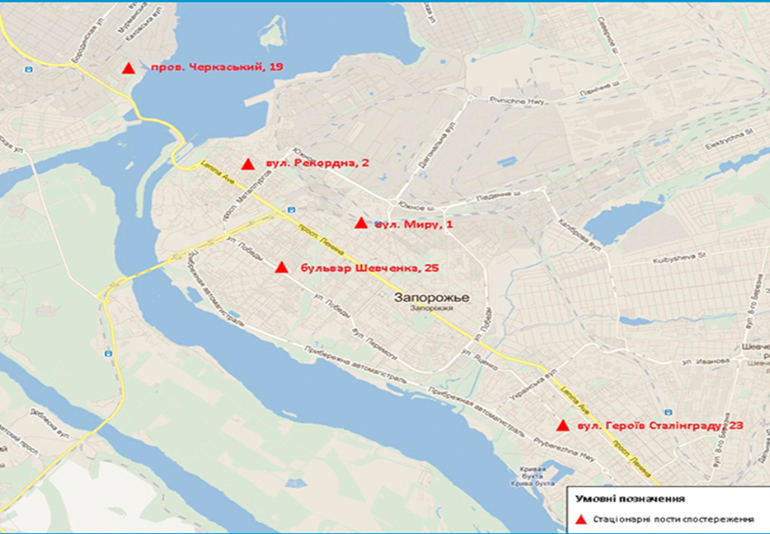 Introducton
Company
You can describe the topic of the section here
03
04
Analysis
Conclusion
Стаціонарні пости  гідрометцентру
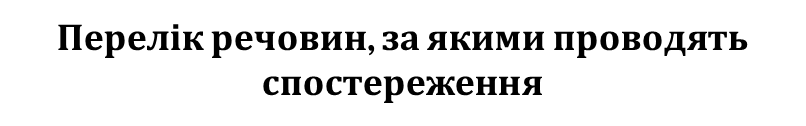 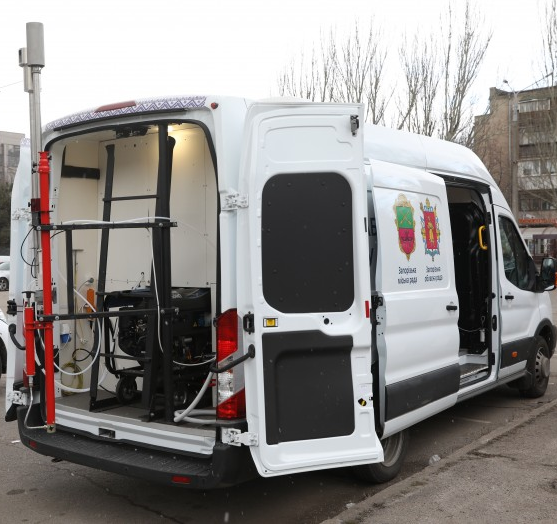 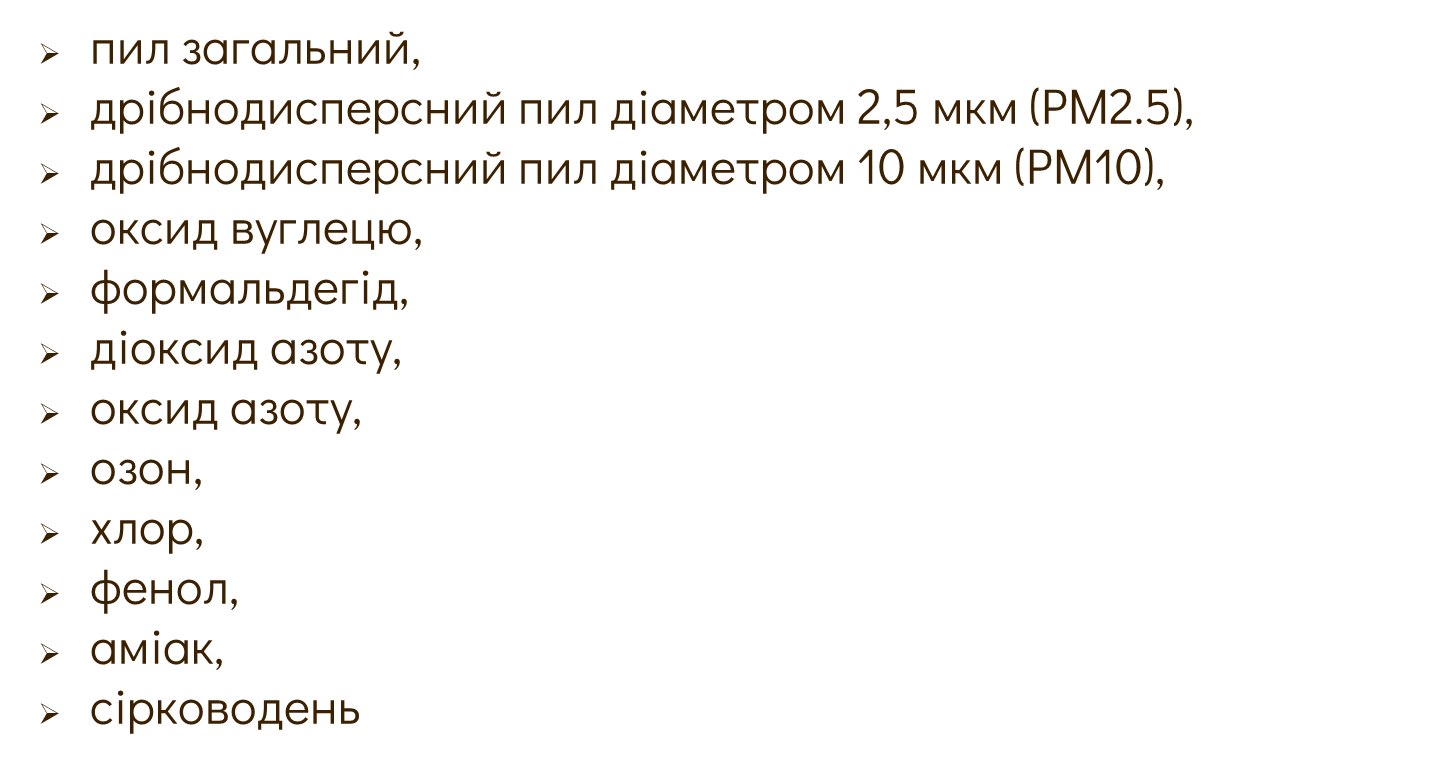 Обсяги викидів забруднюючих речовин м.Запоріжжя
Кількість проб з перевищенням ГДК
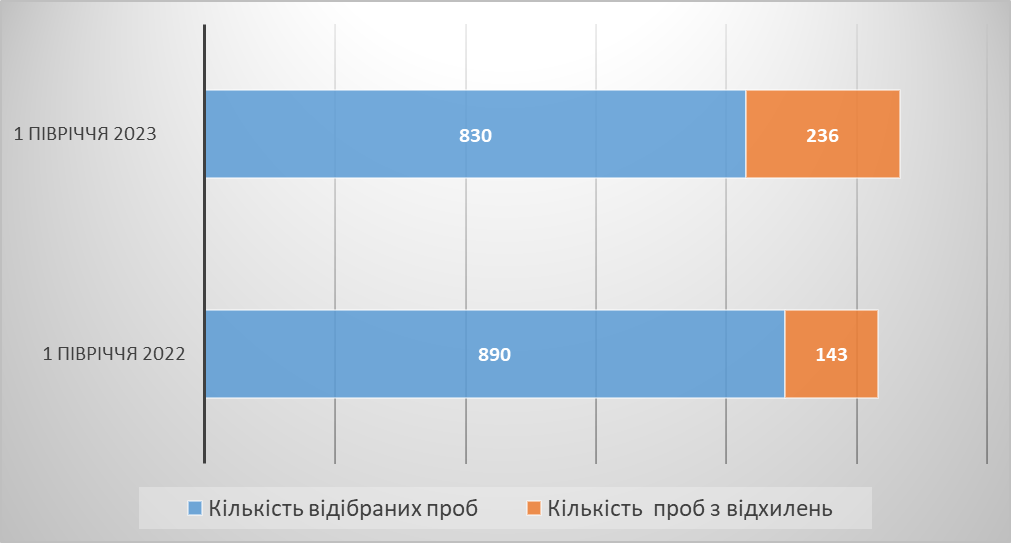 Відсоток проб з перевищенням ГДК
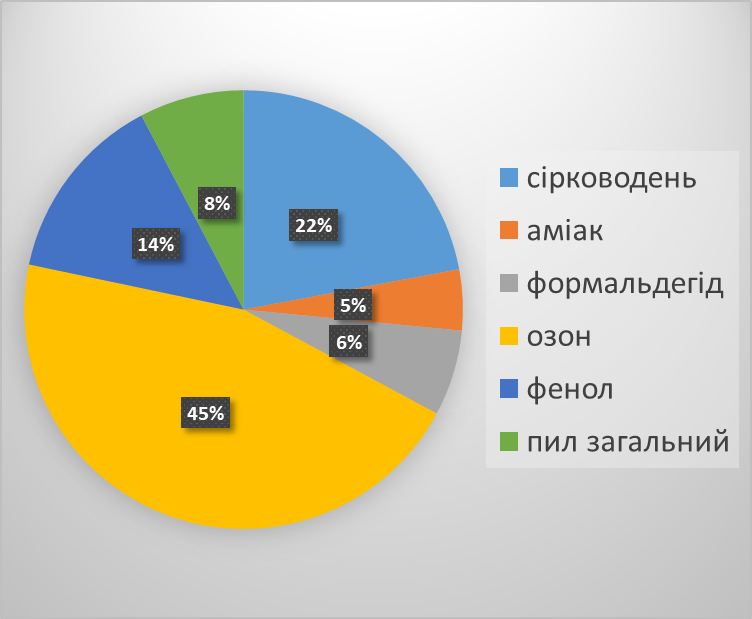 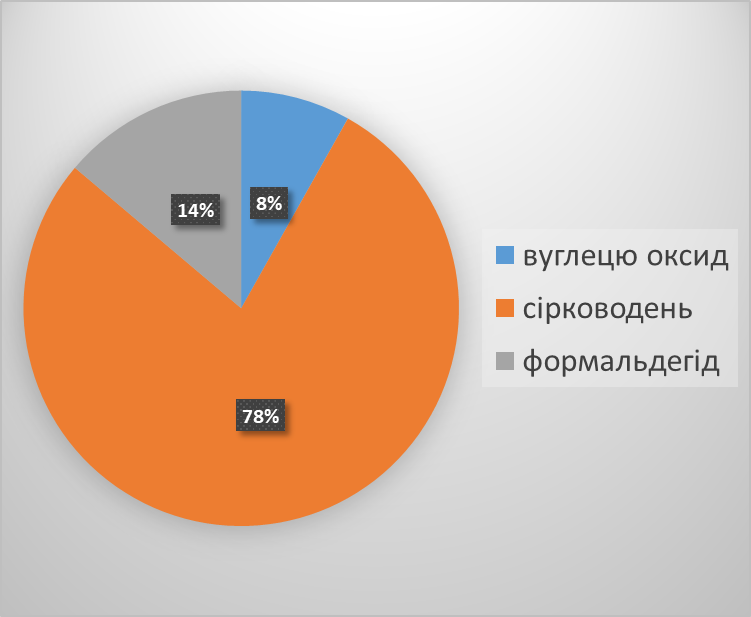 1 півріччя 2022 р
1 півріччя 2023 р
Кількість звернень громадян
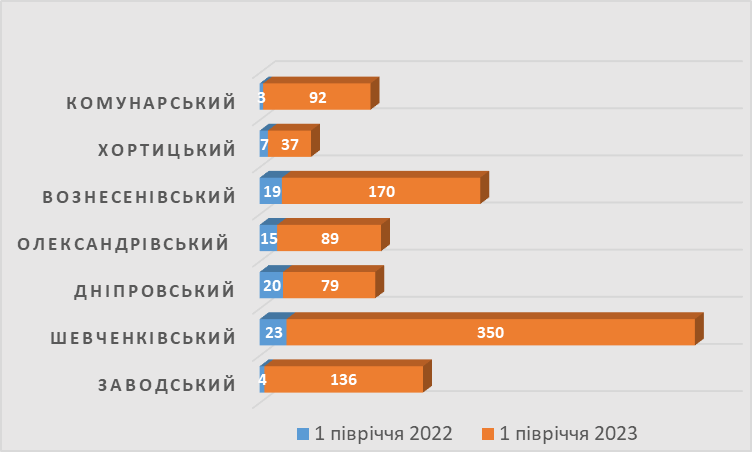 Характеристика основних забруднюючих сполук в атмосферному повітрі м. Запоріжжя
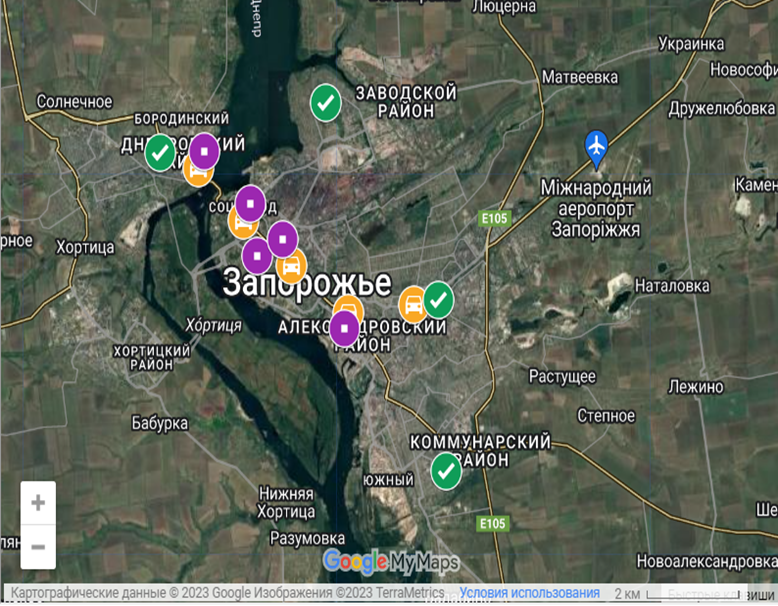 “This is a quote. Words full of wisdom that someone important said and can make the reader get ispired.”
—Someone Famous
Дякую за увагу